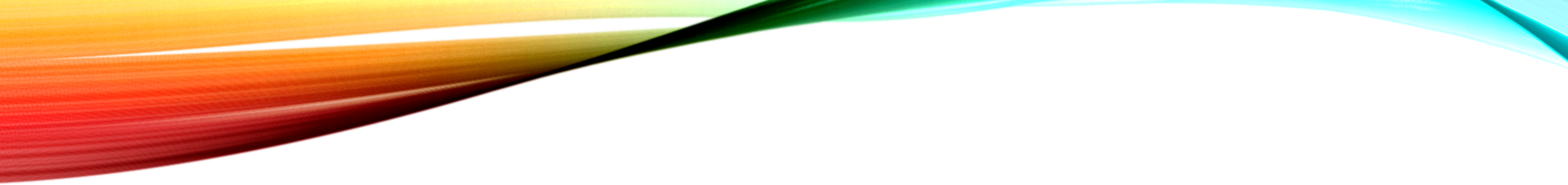 Delay, suffering and faithJohn 11:1-37
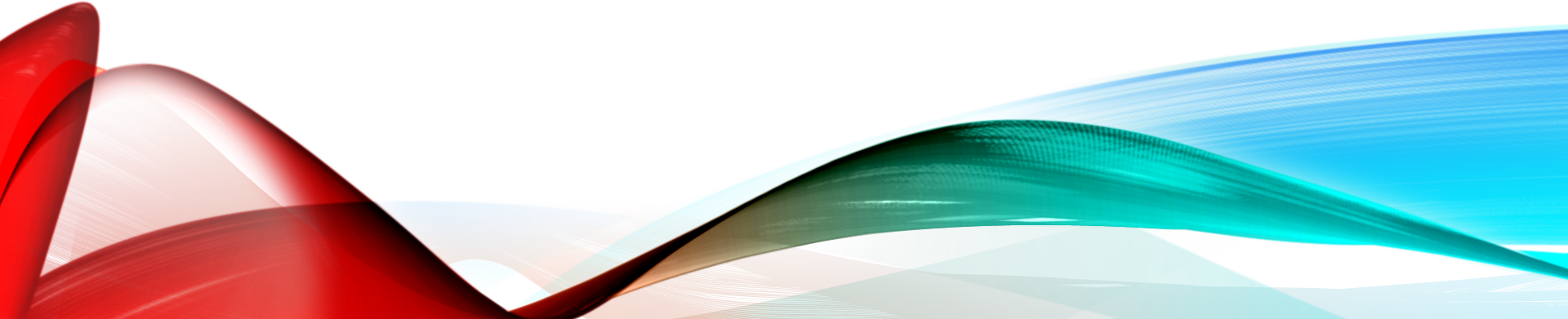 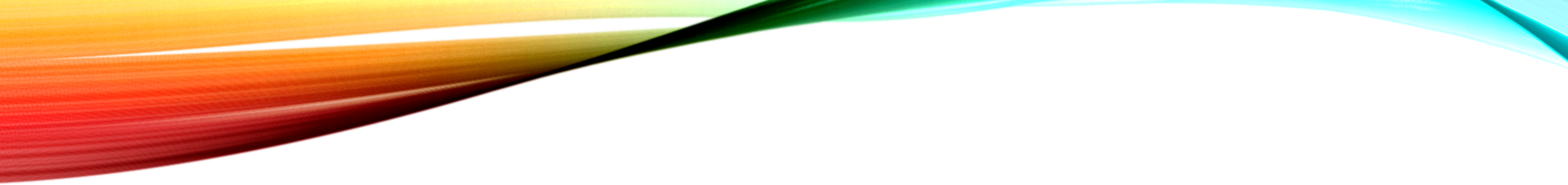 Delay, suffering and faithJohn 11:1-37
Book of signs – ch’s 1-12
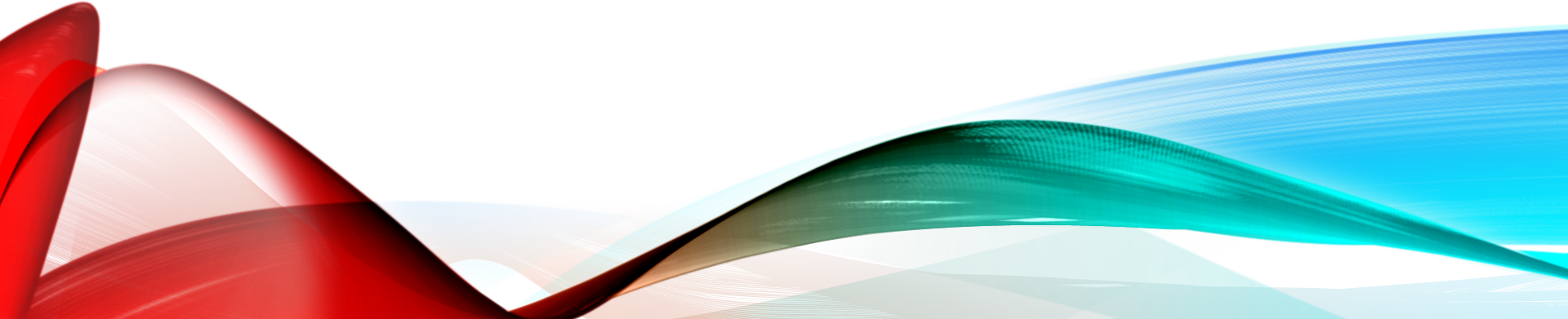 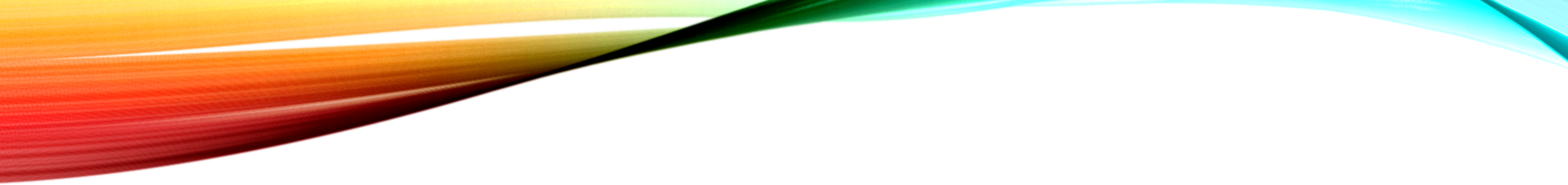 Delay, suffering and faithJohn 11:1-37
Book of signs – ch’s 1-12
Ch’s 11-12 = bridge
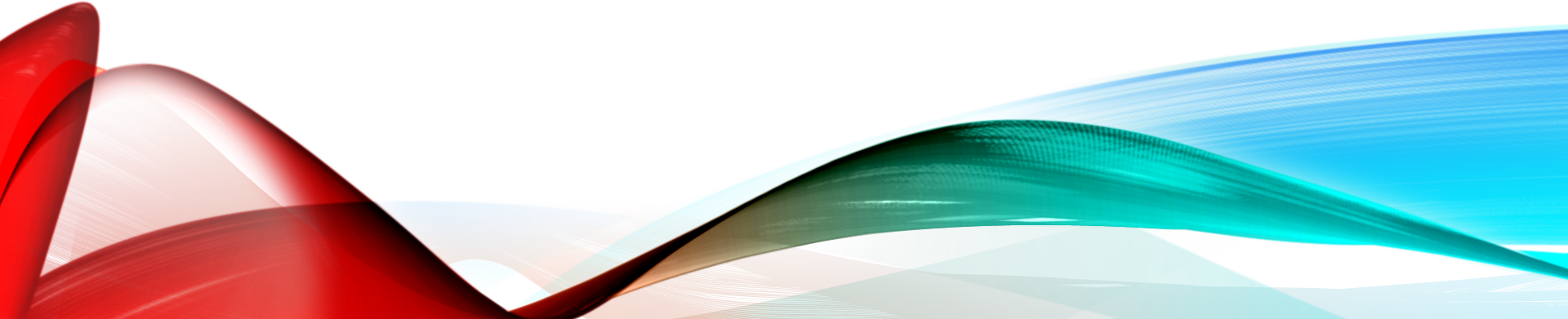 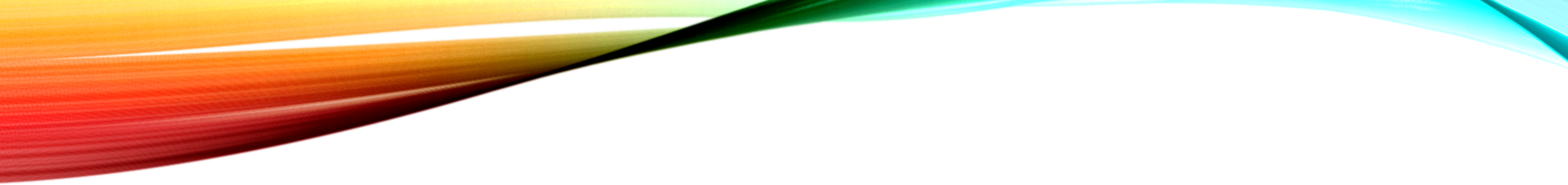 Delay, suffering and faithJohn 11:1-37
Jesus hears of family crisis vv.1-6
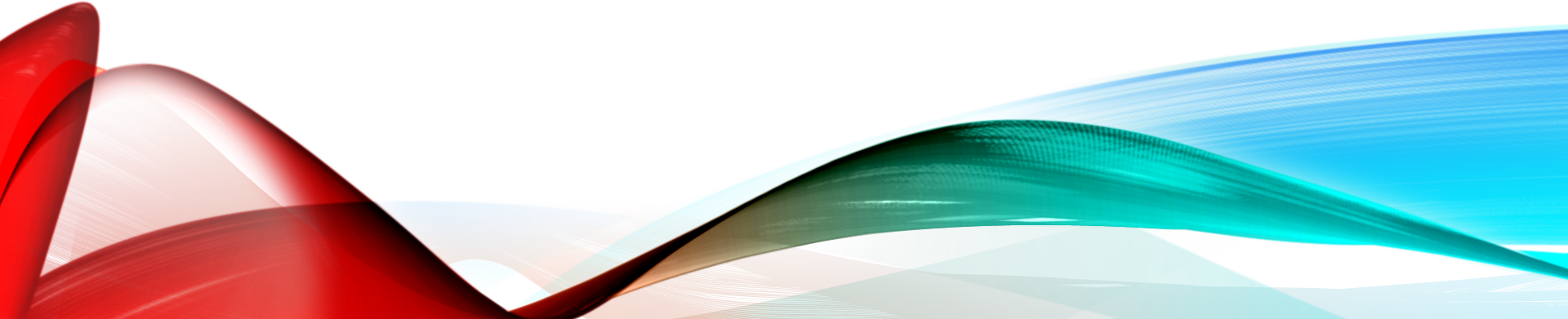 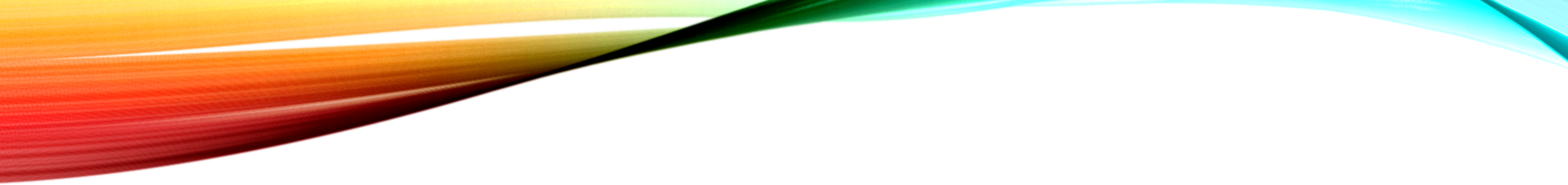 Delay, suffering and faithJohn 11:1-37
Jesus hears of family crisis vv.1-6
Jesus’ love and suffering
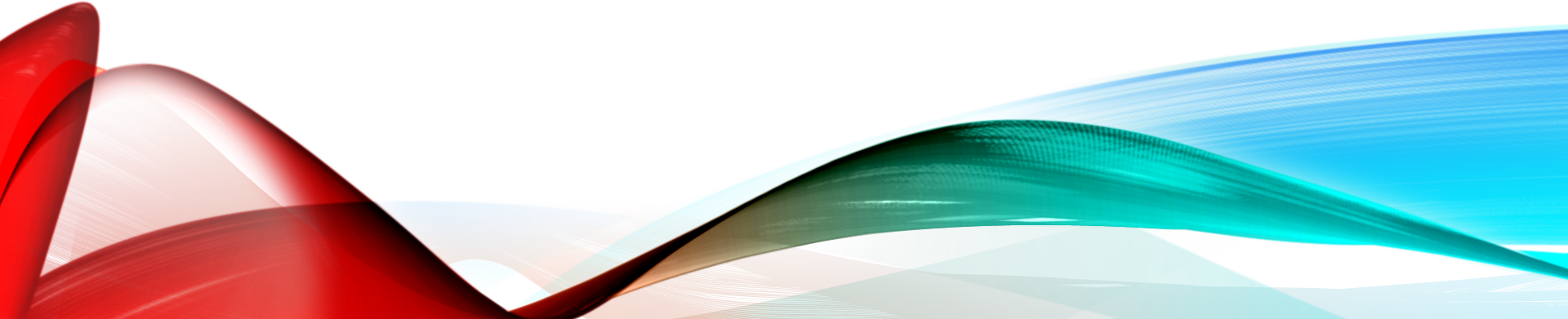 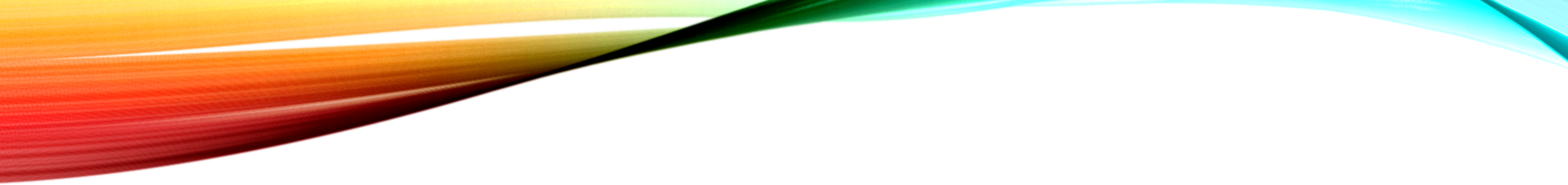 Delay, suffering and faithJohn 11:1-37
Jesus hears of family crisis vv.1-6
Jesus’ love and suffering
Verse 6 – deliberate delay
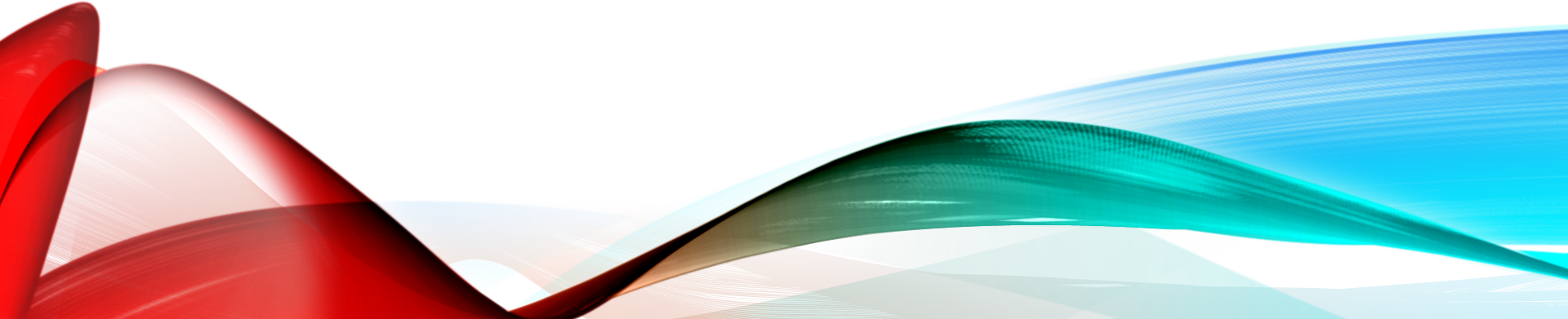 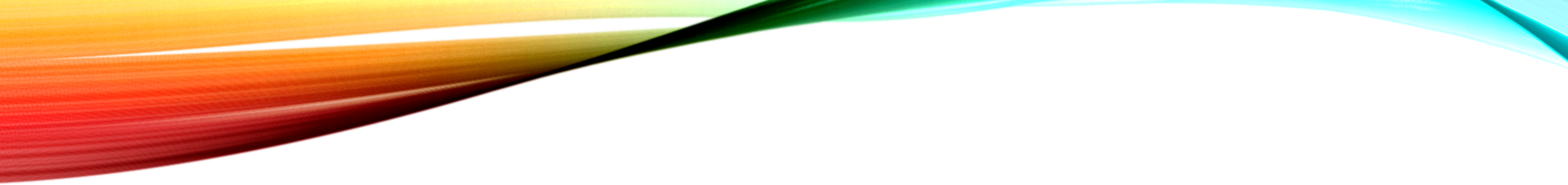 Delay, suffering and faithJohn 11:1-37
Jesus hears of family crisis vv.1-6
Jesus’ love and suffering
Verse 6 – deliberate delay
Martha & Mary’s (wrong) perception
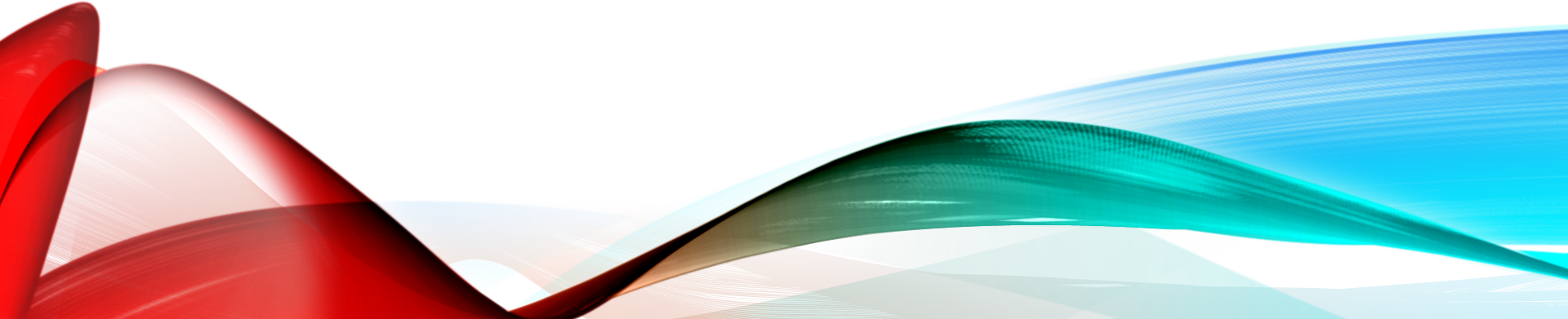 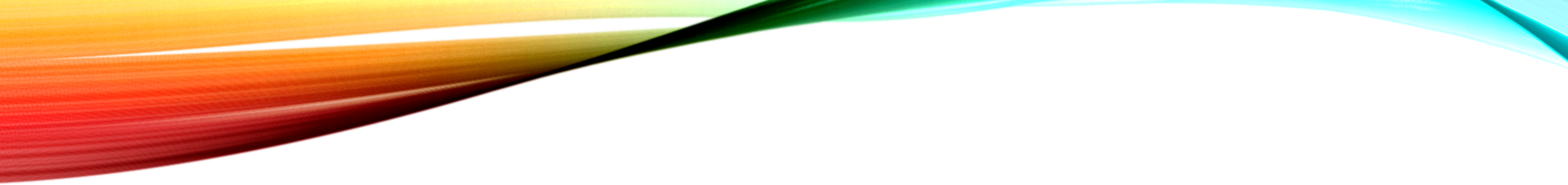 Delay, suffering and faithJohn 11:1-37
Jesus hears of family crisis vv.1-6
Jesus’ love and suffering
Verse 6 – deliberate delay
Martha & Mary’s (wrong) perception
Erroneous teaching about health/wealth
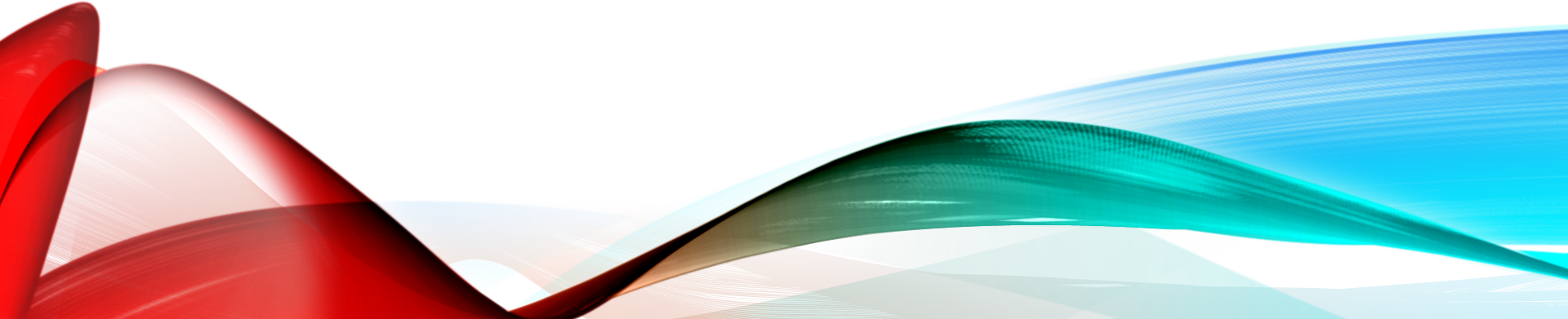 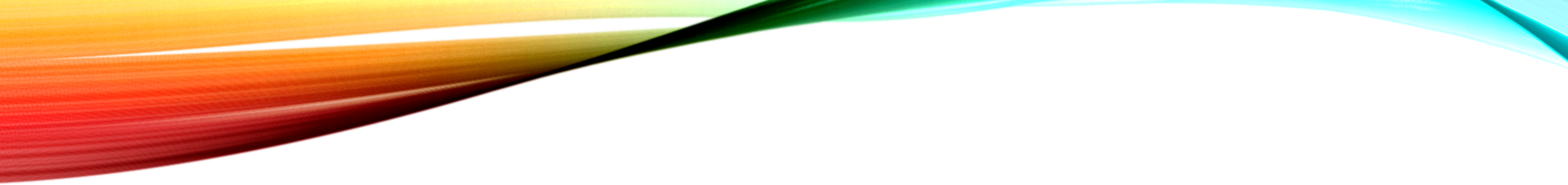 Delay, suffering and faithJohn 11:1-37
Jesus hears of family crisis vv.1-6
Jesus’ love and suffering
Verse 6 – deliberate delay
Martha & Mary’s (wrong) perception
Erroneous teaching about health/wealth
God doesn’t always give reasons
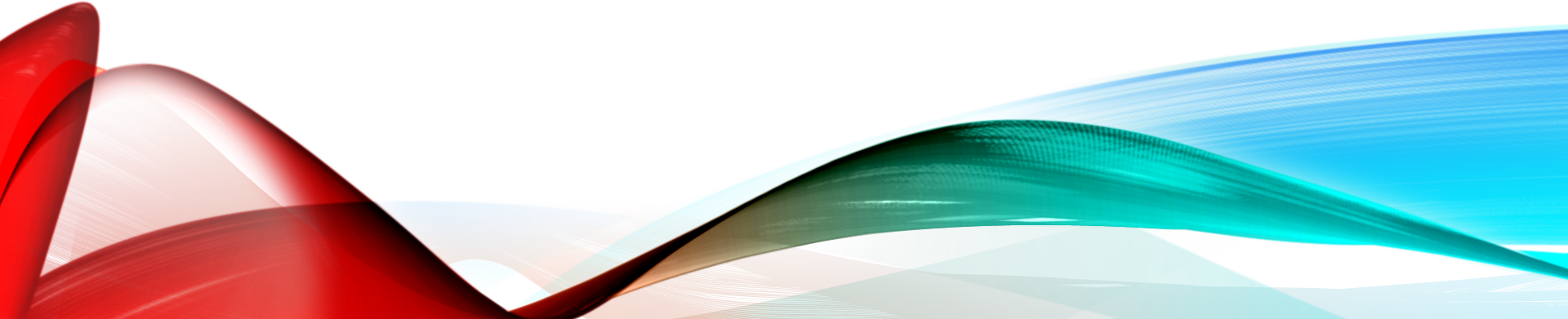 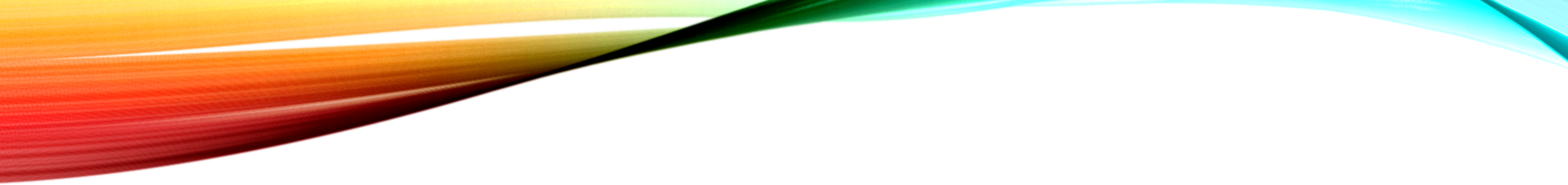 Delay, suffering and faithJohn 11:1-37
Jesus hears of family crisis vv.1-6
Jesus’ love and suffering
Verse 6 – deliberate delay
Martha & Mary’s (wrong) perception
Erroneous teaching about health/wealth
God doesn’t always give reasons
For God’s glory
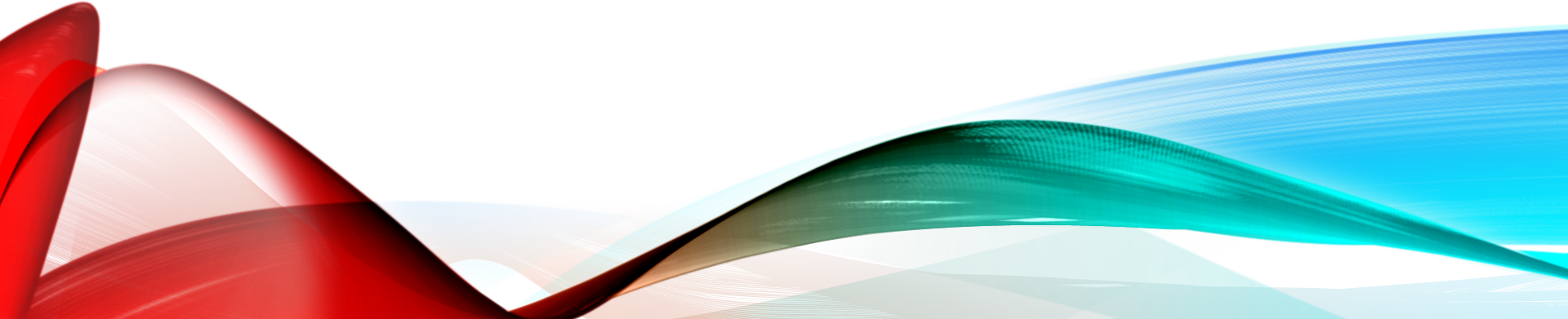 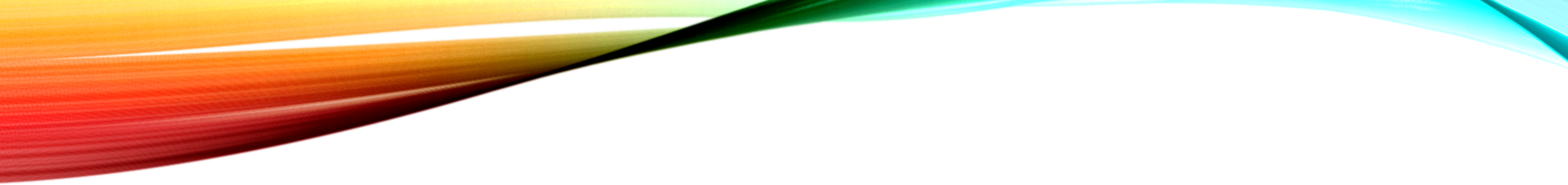 Delay, suffering and faithJohn 11:1-37
Jesus hears of family crisis vv.1-6
Jesus’ love and suffering
Verse 6 – deliberate delay
Martha & Mary’s (wrong) perception
Erroneous teaching about health/wealth
God doesn’t always give reasons
For God’s glory
What is love? So, what is love? What does it mean to be loved by Jesus? Love means giving us what we need most. And what we need most is not healing, but a full and endless experience of the glory of God. Love means giving us what will bring us the fullest and longest joy. What is that? What will give you full and eternal joy? The answer of this text is clear: a revelation to your soul of the glory of God — seeing, admiring, and marvelling at and savouring the glory of God in Jesus Christ.” (John Piper)
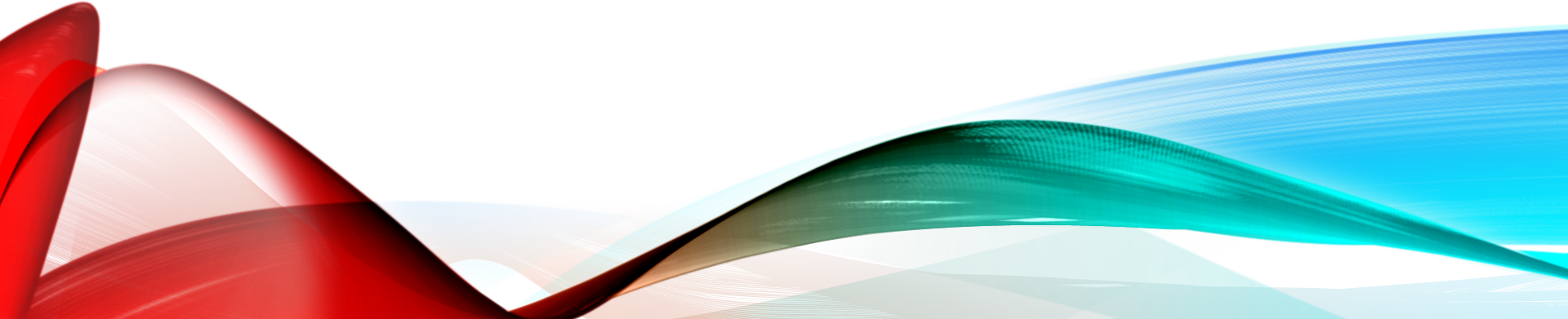 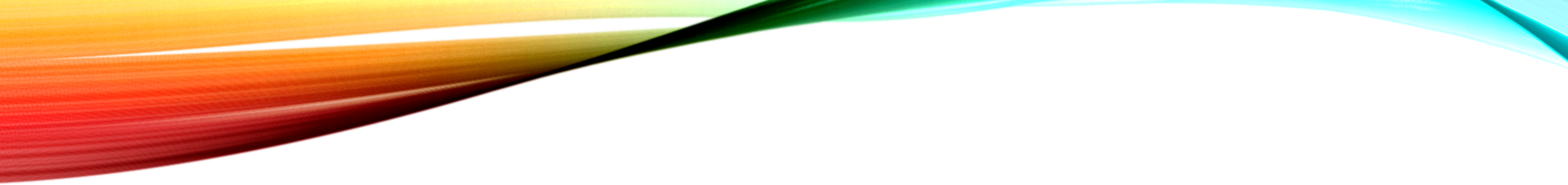 Delay, suffering and faithJohn 11:1-37
Jesus hears of family crisis vv.1-6
Jesus’ love and suffering
God doesn’t always give reasons
The return journey vv.7-10
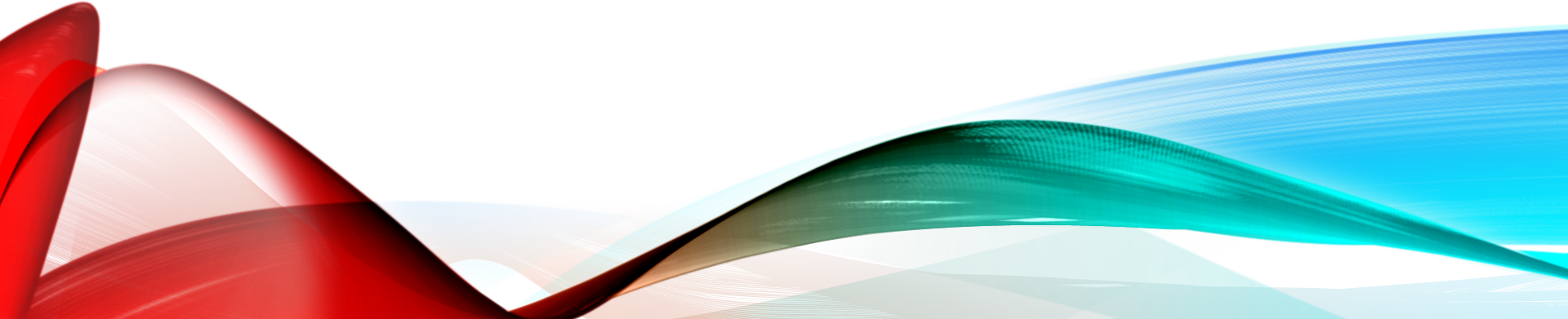 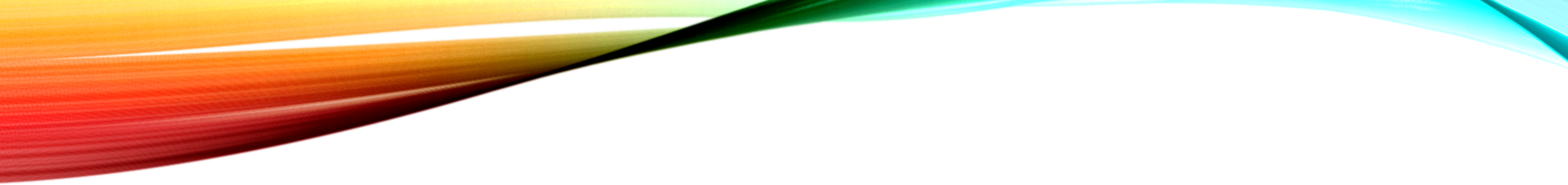 Delay, suffering and faithJohn 11:1-37
Jesus hears of family crisis vv.1-6
Jesus’ love and suffering
God doesn’t always give reasons
The return journey vv.7-10
Work to be done
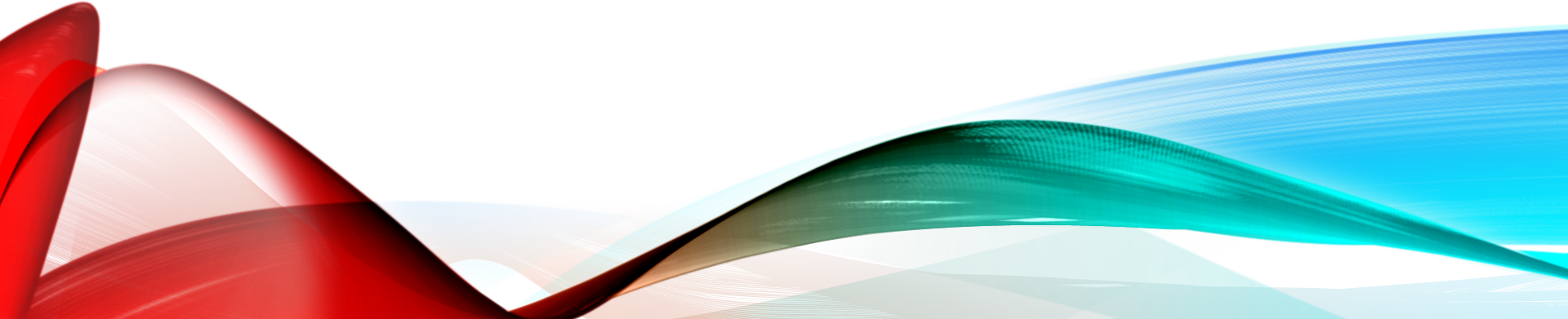 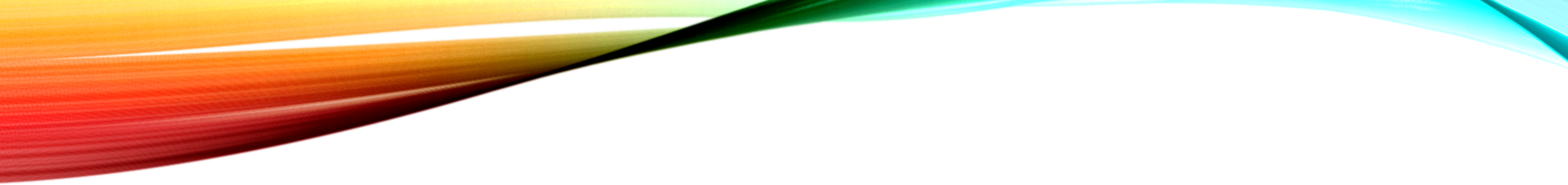 Delay, suffering and faithJohn 11:1-37
Jesus hears of family crisis vv.1-6
Jesus’ love and suffering
God doesn’t always give reasons
The return journey vv.7-10
Jesus’ explanation to disciples vv.11-16
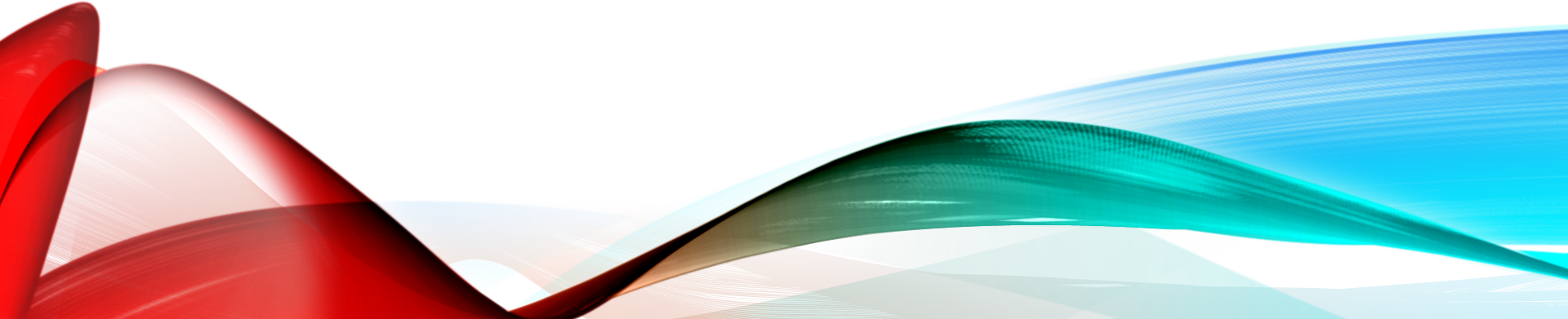 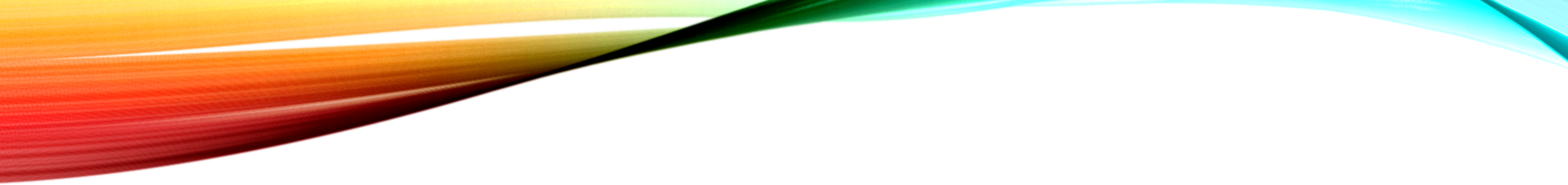 Delay, suffering and faithJohn 11:1-37
Jesus hears of family crisis vv.1-6
Jesus’ love and suffering
God doesn’t always give reasons
The return journey vv.7-10
Jesus’ explanation to disciples vv.11-16
“Our friend is asleep…I am going to wake him up”
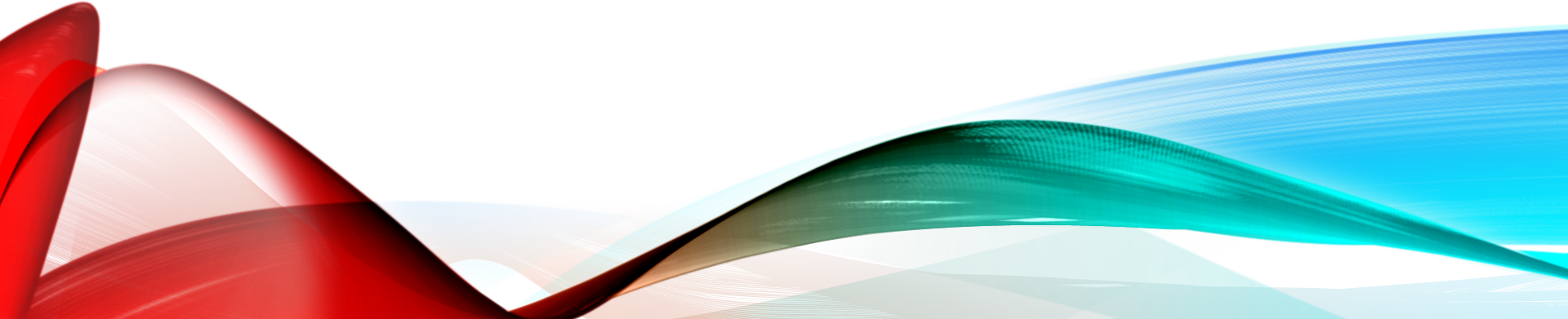 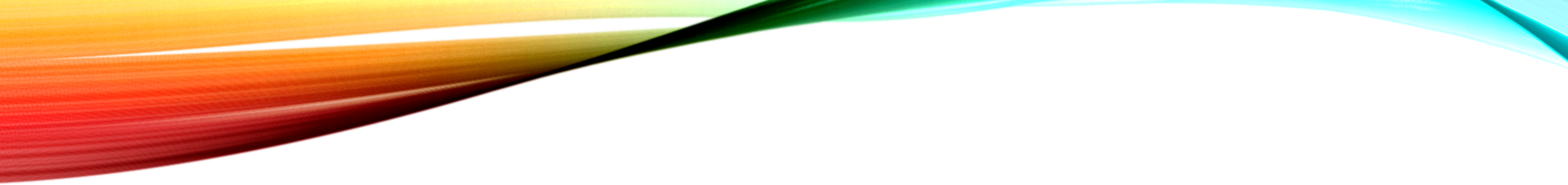 Delay, suffering and faithJohn 11:1-37
Jesus hears of family crisis vv.1-6
Jesus’ love and suffering
God doesn’t always give reasons
The return journey vv.7-10
Jesus’ explanation to disciples vv.11-16
Jesus comforts the family vv.17-37
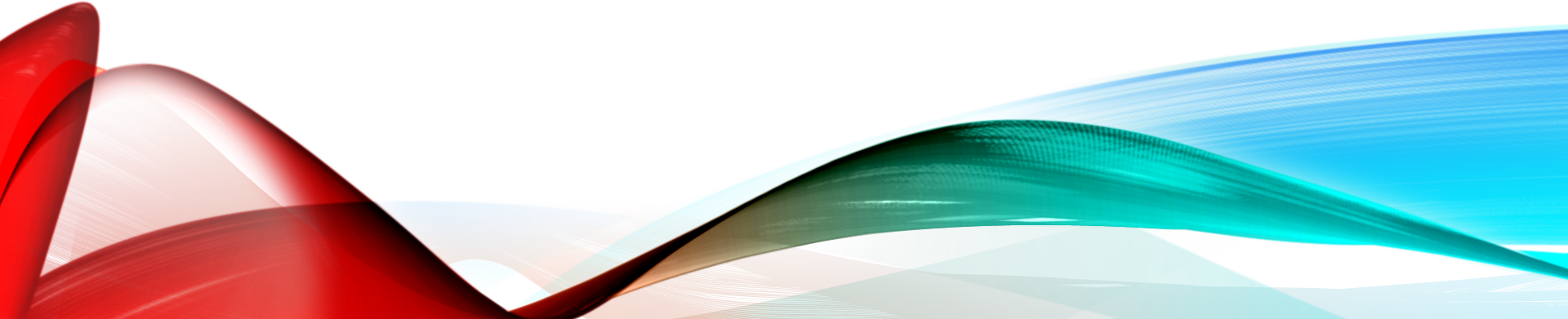 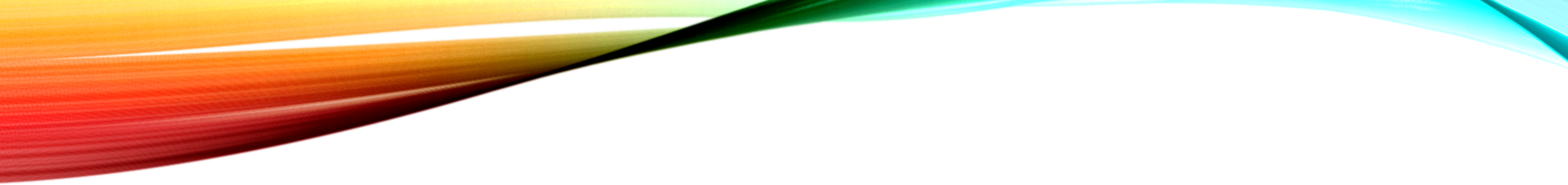 Delay, suffering and faithJohn 11:1-37
Jesus hears of family crisis vv.1-6
Jesus’ love and suffering
God doesn’t always give reasons
The return journey vv.7-10
Jesus’ explanation to disciples vv.11-16
Jesus comforts the family vv.17-37
Stages of grief
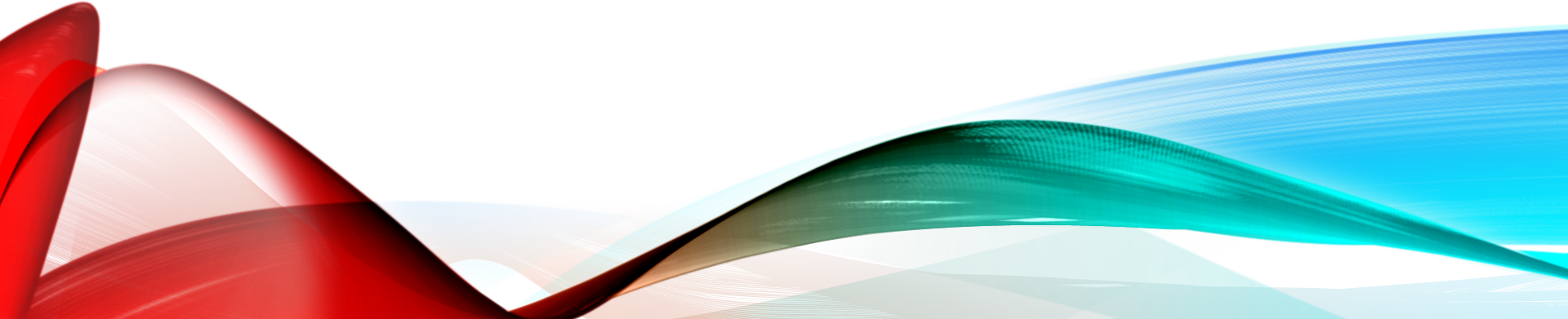 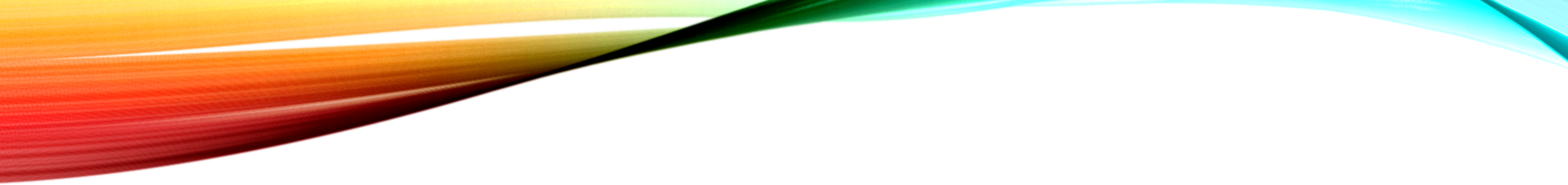 Delay, suffering and faithJohn 11:1-37
Jesus hears of family crisis vv.1-6
Jesus’ love and suffering
God doesn’t always give reasons
The return journey vv.7-10
Jesus’ explanation to disciples vv.11-16
Jesus comforts the family vv.17-37
Stages of grief
Conversation with Martha
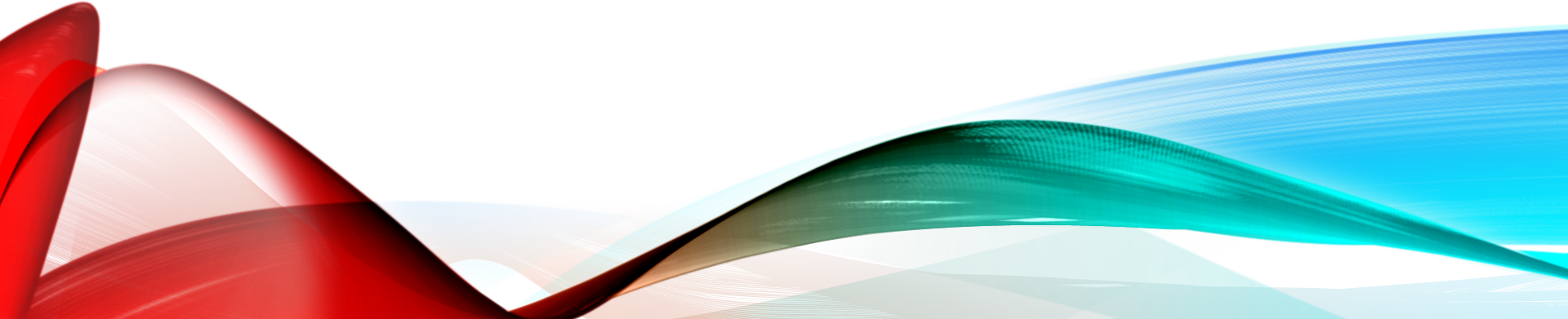 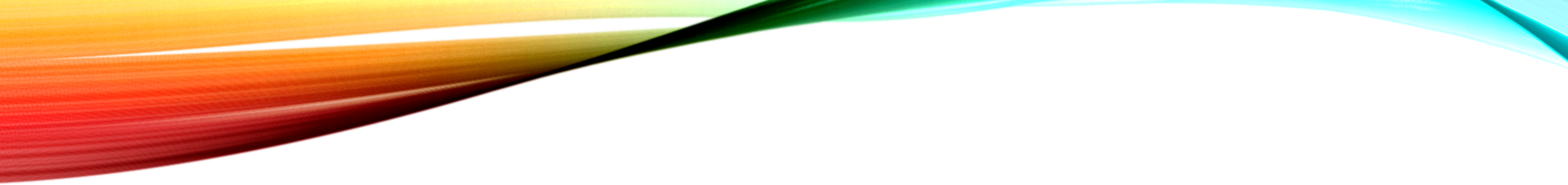 Delay, suffering and faithJohn 11:1-37
Jesus hears of family crisis vv.1-6
Jesus’ love and suffering
God doesn’t always give reasons
The return journey vv.7-10
Jesus’ explanation to disciples vv.11-16
Jesus comforts the family vv.17-37
Stages of grief
Conversation with Martha
Joni Eareckson
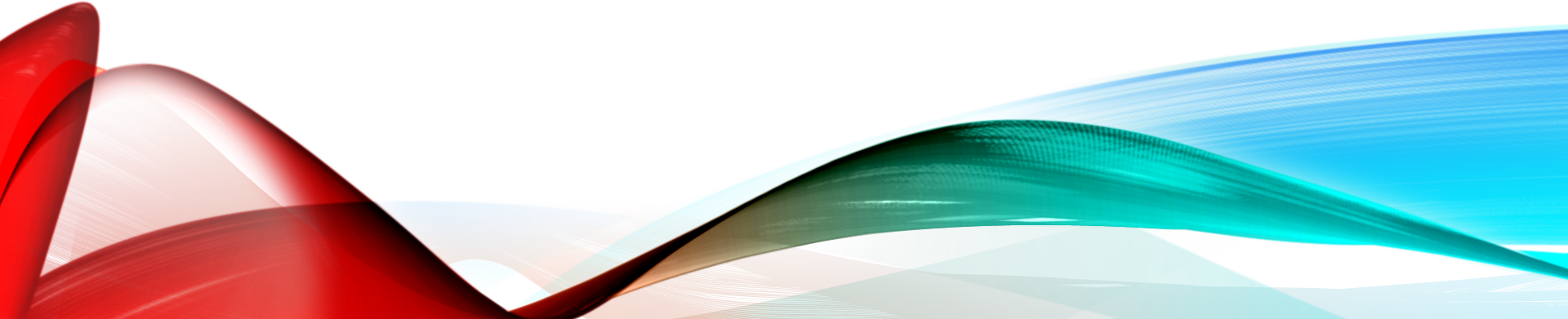 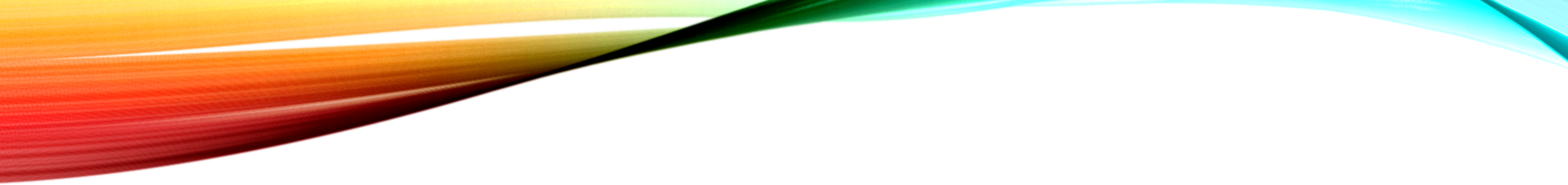 Delay, suffering and faithJohn 11:1-37
Jesus hears of family crisis vv.1-6
Jesus’ love and suffering
God doesn’t always give reasons
The return journey vv.7-10
Jesus’ explanation to disciples vv.11-16
Jesus comforts the family vv.17-37
Facing trials
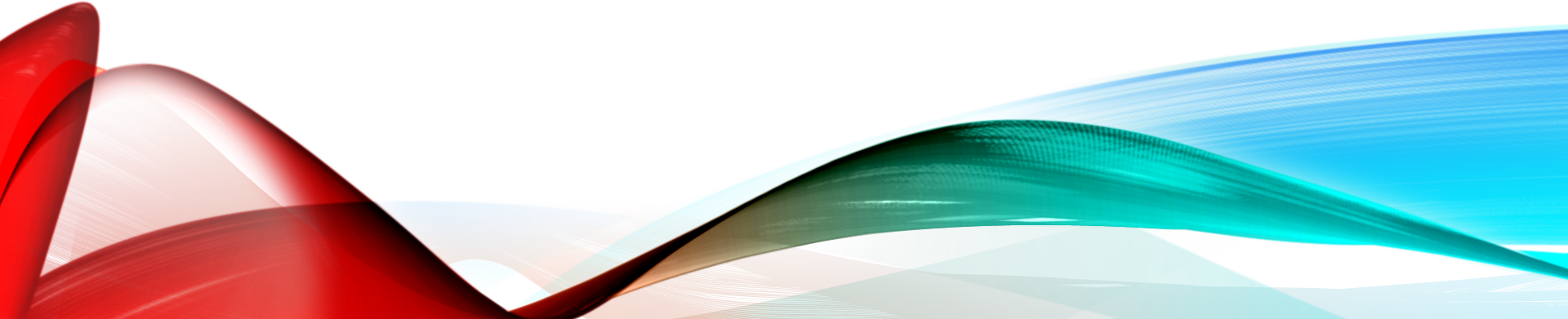 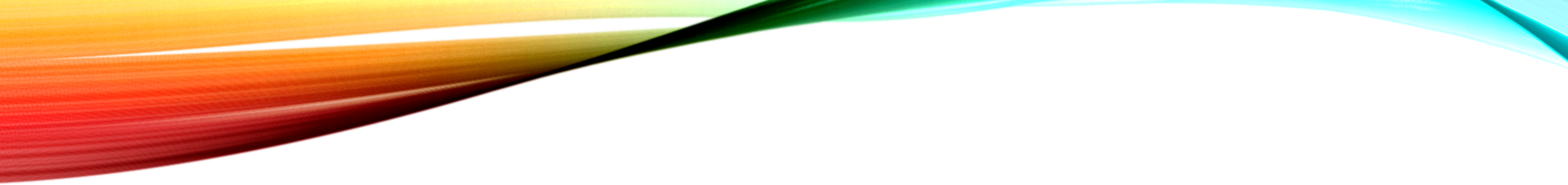 Delay, suffering and faithJohn 11:1-37
Jesus hears of family crisis vv.1-6
Jesus’ love and suffering
God doesn’t always give reasons
The return journey vv.7-10
Jesus’ explanation to disciples vv.11-16
Jesus comforts the family vv.17-37
Facing trials
God is in control
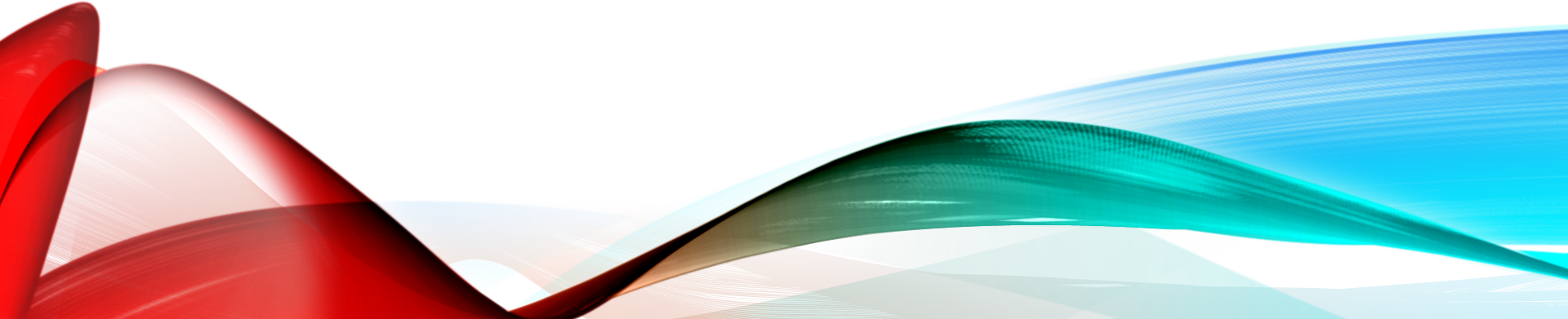 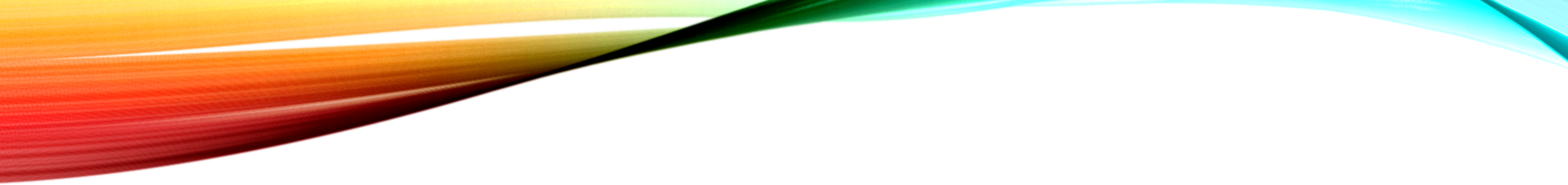 Delay, suffering and faithJohn 11:1-37
Jesus hears of family crisis vv.1-6
Jesus’ love and suffering
God doesn’t always give reasons
The return journey vv.7-10
Jesus’ explanation to disciples vv.11-16
Jesus comforts the family vv.17-37
Facing trials
God is in control
Faith is never perfect
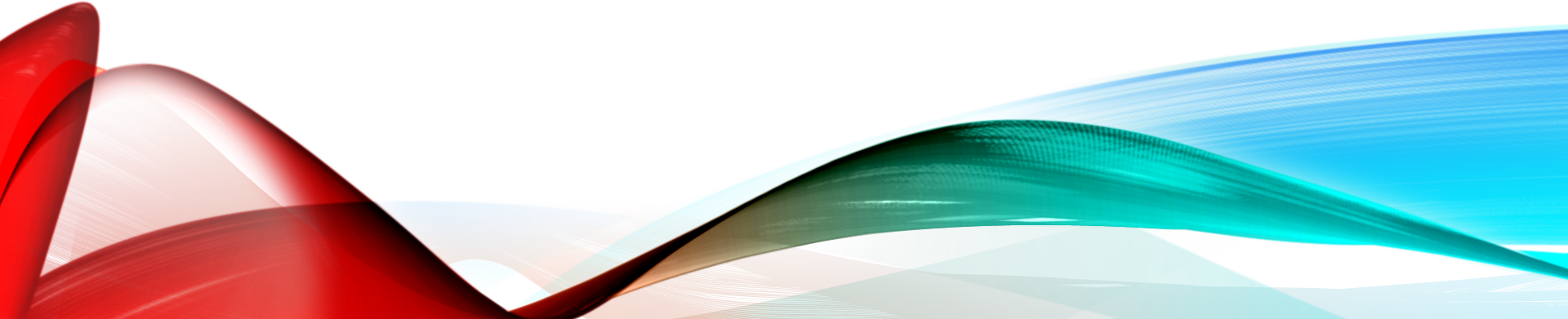 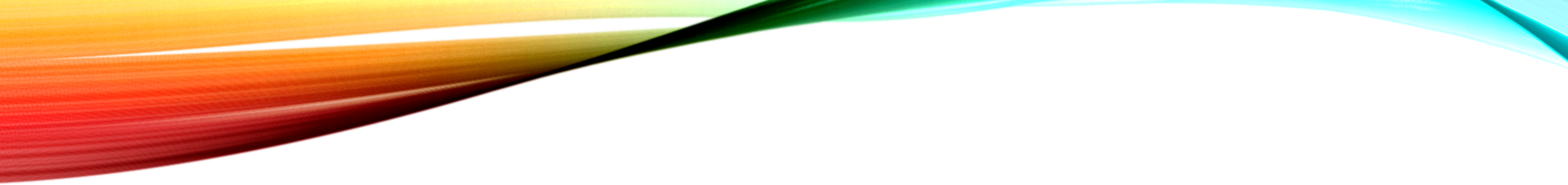 Delay, suffering and faithJohn 11:1-37
Jesus hears of family crisis vv.1-6
Jesus’ love and suffering
God doesn’t always give reasons
The return journey vv.7-10
Jesus’ explanation to disciples vv.11-16
Jesus comforts the family vv.17-37
Facing trials
God is in control
Faith is never perfect
Mixed emotions don’t hinder God
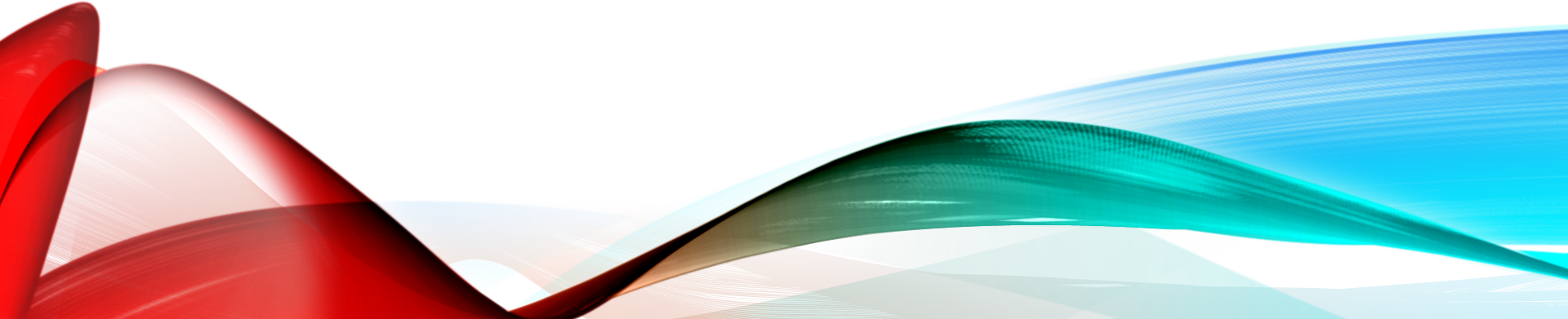 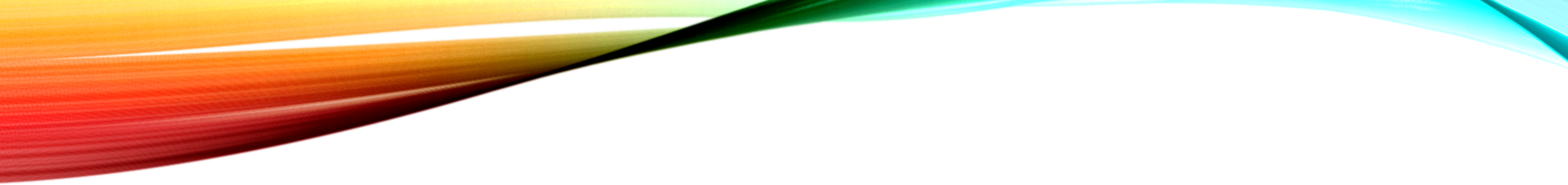 Delay, suffering and faithJohn 11:1-37
Jesus hears of family crisis vv.1-6
Jesus’ love and suffering
God doesn’t always give reasons
The return journey vv.7-10
Jesus’ explanation to disciples vv.11-16
Jesus comforts the family vv.17-37
Facing trials
God is in control
Faith is never perfect
Mixed emotions don’t hinder God
Faith counts on God’s promises
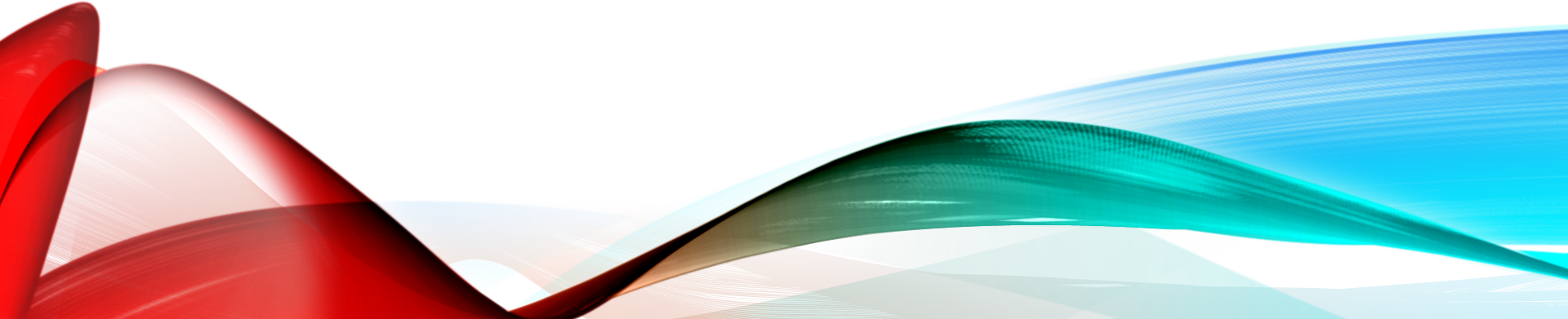 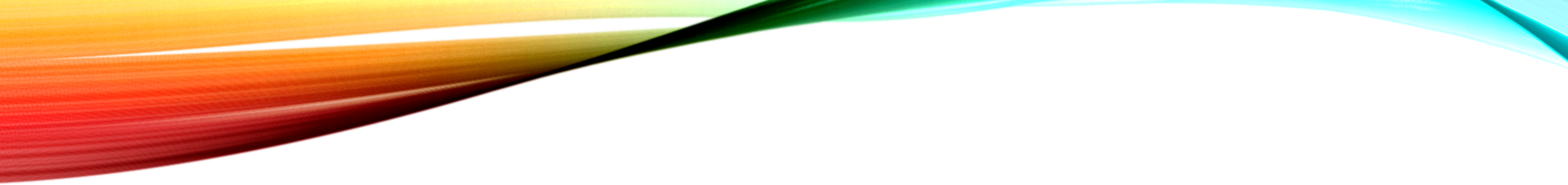 Delay, suffering and faithJohn 11:1-37
Jesus hears of family crisis vv.1-6
Jesus’ love and suffering
God doesn’t always give reasons
The return journey vv.7-10
Jesus’ explanation to disciples vv.11-16
Jesus comforts the family vv.17-37
Facing trials
God is in control
Faith is never perfect
Mixed emotions don’t hinder God
Faith counts on God’s promises
Faith applies to the here and now
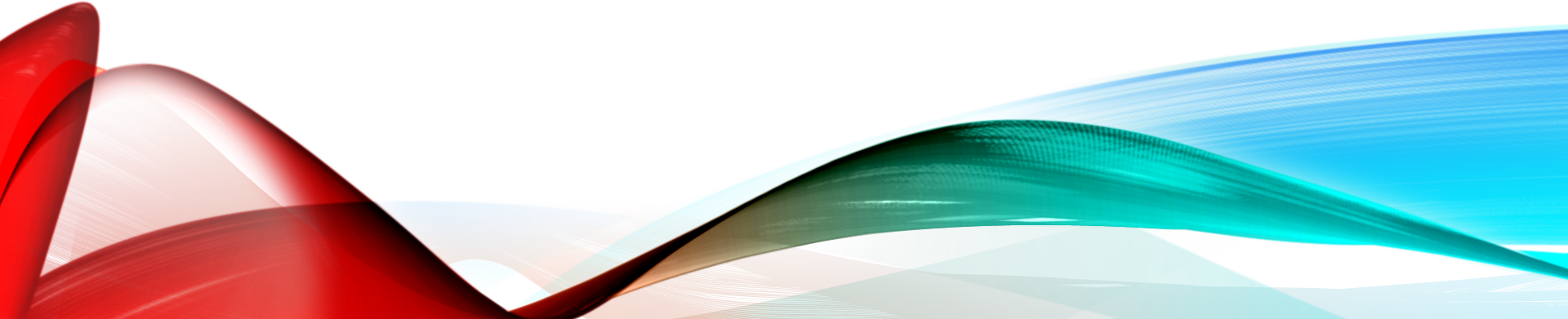 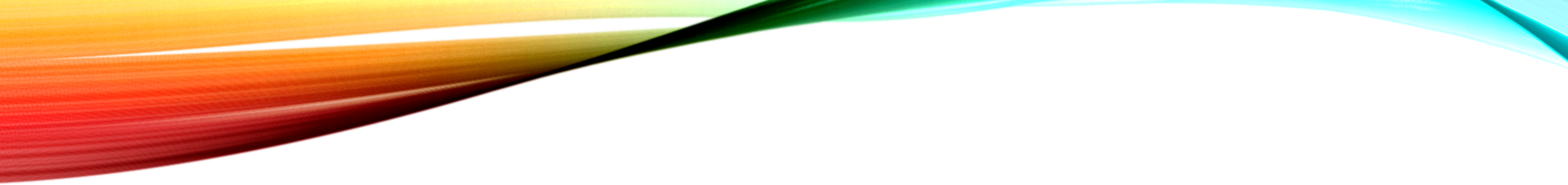 Delay, suffering and faithJohn 11:1-37
Jesus hears of family crisis vv.1-6
Jesus’ love and suffering
God doesn’t always give reasons
The return journey vv.7-10
Jesus’ explanation to disciples vv.11-16
Jesus comforts the family vv.17-37
Facing trials
God is in control
Faith is never perfect
Mixed emotions don’t hinder God
Faith counts on God’s promises
Faith applies to the here and now
Faith must be centred on Jesus
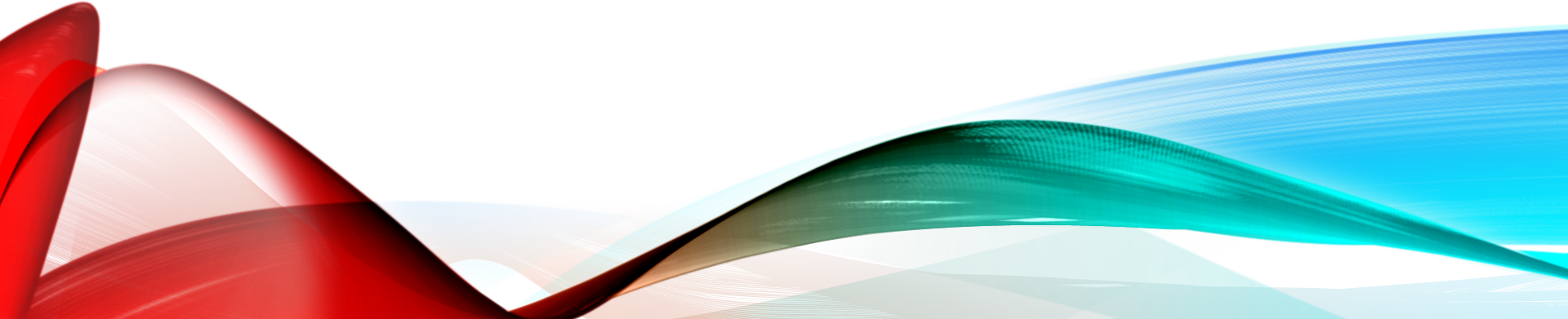 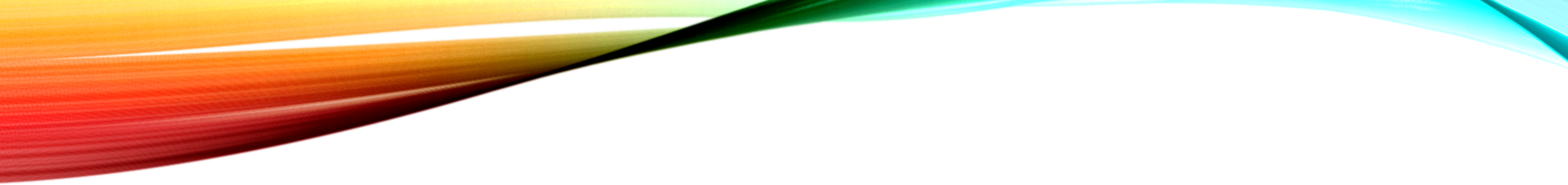 Delay, suffering and faithJohn 11:1-37
Jesus hears of family crisis vv.1-6
Jesus’ love and suffering
God doesn’t always give reasons
The return journey vv.7-10
Jesus’ explanation to disciples vv.11-16
Jesus comforts the family vv.17-37
Facing trials
God is in control
Faith is never perfect
Mixed emotions don’t hinder God
Faith counts on God’s promises
Faith applies to the here and now
Faith must be centred on Jesus
Faith grows as we grow in Christ
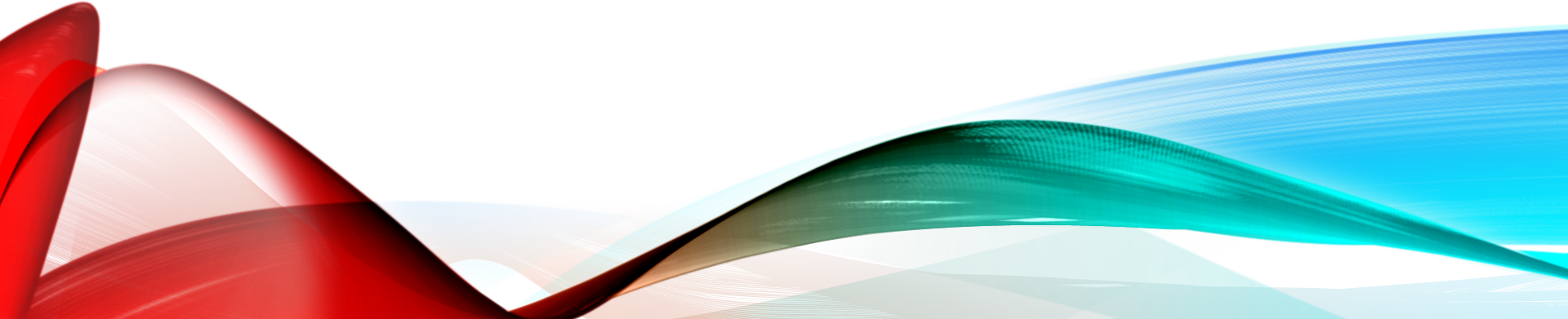 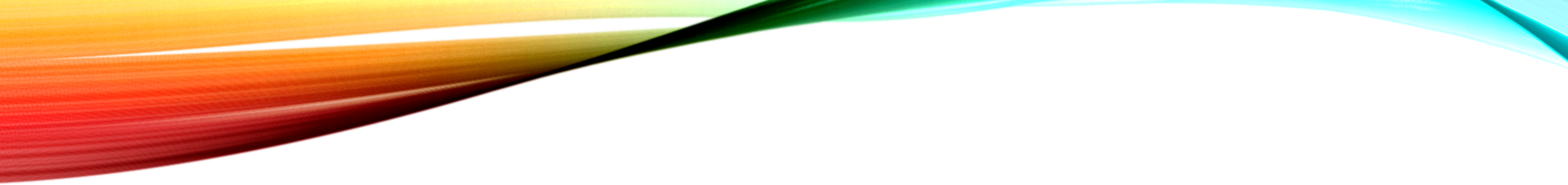 Delay, suffering and faithJohn 11:1-37
Jesus hears of family crisis vv.1-6
Jesus’ love and suffering
God doesn’t always give reasons
The return journey vv.7-10
Jesus’ explanation to disciples vv.11-16
Jesus comforts the family vv.17-37
Facing trials
God is in control
Faith is never perfect
Mixed emotions don’t hinder God
Faith counts on God’s promises
Faith applies to the here and now
Faith must be centred on Jesus
Faith grows as we grow in Christ
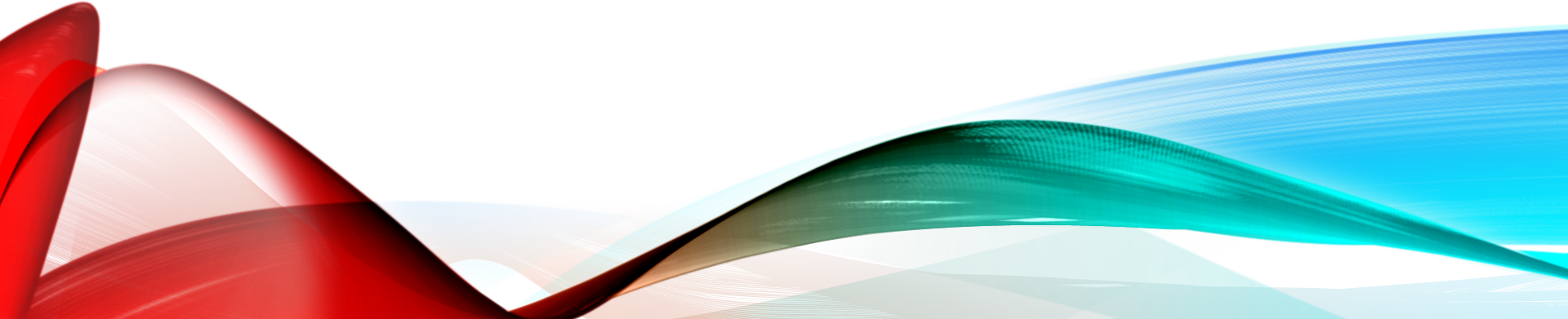 What are we doing to help our faith grow?